Putting REALTOR® Safety First: Safety Strategies for the Modern REALTOR®
Learning Goals
Understand exposure to risks
Follow safety best practices
Assess a potentially dangerous situation and take appropriate action
Safeguard your own and your clients’ personal data
Encourage all to follow safety best practices and company safety policies
NAR’s Safety Program
Reduce the number of safety incidents that occur in the industry
Every REALTOR® comes home safely to their family every night
www.nar.realtor/safety
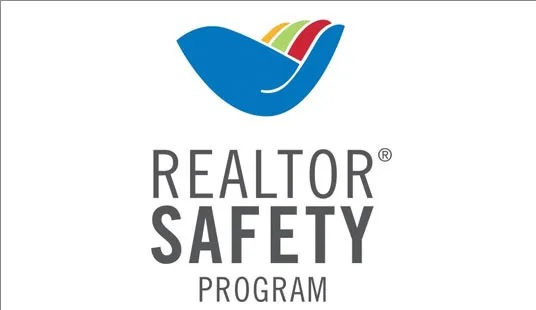 Module 1: Your Personal Safety
Safety Spheres
Your personal safety
Your office and colleagues
Buyers
Sellers
Online
Your home and family
What happens in one safety sphere can impact others
Five Key Actions
Strategy
Best practices
Learn from webinars and videos
Learn and use personal protection resources
Improve safety culture
A High-Risk Business?
87 real estate professionals met with fatal injuries in 2019 per U.S. Bureau of Labor Statistics
One-third caused by “violence and other injuries”
Many incidents are never reported
When one real estate professional is harmed, all suffer
Why Is Real Estate Risky?
Image of success 
Meeting unknown prospects at properties
Working at unfamiliar properties at odd hours
Sitting open houses alone 
Entering vacant properties
Driving with strangers while multitasking
Public visibility
Many ways for prospects to make contact
Handling client’s personal information
Who would harm me?
What Do Others Say?
Have been the victim of a crime while on the job
Felt threatened on the job









What Do Others Say?
When and Where
Feared for personal safety or safety of personal information
35% After a threatening email, text message, phone call, or voicemail
17% During an open house
7% Meeting a new client for the first time at a secluded location/property
7% Driving a client 
7% During a showing
3% Meeting a new client for the first time in a public place
What Do Others Say?
Meets unknown prospects at the real estate office or a neutral location first
More women than men have feared for their safety
What Do Others Say?
The most common types of self-defense weapons
58% Use a smartphone app to track whereabouts
49% Carry a self-defense weapon
38% Have taken a self-defense course
29% Participated in a REALTOR® safety course
What Do Others Say?
Real estate office has standard procedures for safeguarding and proper disposal of client data
Real estate brokerage has standard procedures for agent safety
The Crime Equation
Motive 
+ Opportunity 
= Crime
Remove part of the equation, lessen likelihood of a crime
Understanding the Criminal Mind and Motivation
Sharpen Your Safety Sense
All of us have a built-in safety sense, our survival instinct
What does instinct feel like?
10-Second Safety Scan
Take 2 seconds when you
Arrive at your destination
Step out of your car
Walk toward the property
Arrive at the door
Enter the property
Remember POWDER
Parking your car
Out of your car
Walking to the property
Door 
Entering the property
Reverse the scan steps when leaving
How We Respond to Threats
Denial and delay:This can’t be happening! 
Deliberation:What should I do? 
Decision:Okay. Here goes!
Recycle through denial, delay, deliberation.

Physical responses:
Stress hormones
Heart rate increases
Dissociation 
Shutting down: negative panic
What can we do?
Confidence 
Preparation
The Strongest Defense
“The strongest defense is a plan of what you will do to avoid high-risk situations and what you will do if you find yourself in danger.”
Amanda Ripley, The Unthinkable, Who Survives When Disaster Strikes—and Why.
Fight or Flight?
Depends on a combination of factors:
Physical capability
Proximity of the attacker
Presence of a weapon
Knowledge of self-defense
Escape the Situation
If threatened––act  decisively and escape unharmed
Don’t apologize or announce intention
Running away is as courageous as fighting back 
Can you make an escape?
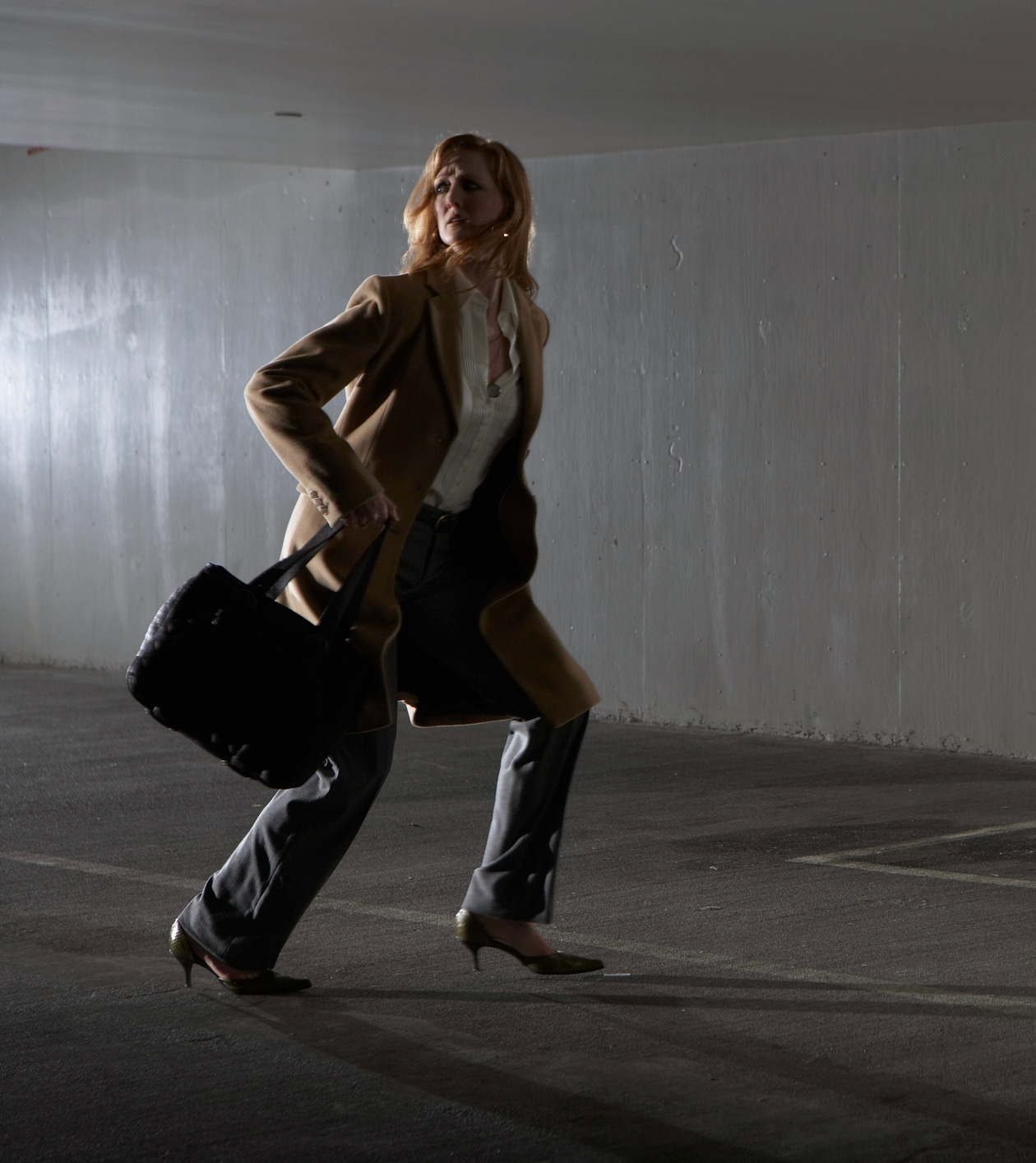 Can You Escape?
Fitness level and stamina
Clothing
Terrain and obstacles
Safe location to run to
Should You Try to Defend Yourself?
Fighting back: A conscious decision when escaping is not an option
Can You Diffuse the Situation?
Buy time to assess the situation, decide what to do
Create a distraction and escape
On the other hand,
May trigger the predator’s emotions 
May justify an attack (in the predator’s mind)
Should You Take a Self-Defense Class?
Benefits 
Rehearse simulated confrontations
Learn to recognize and evaluate threats 
Improve fitness




Gain confidence to:
Handle threats
Choose right response
Defend yourself 
Calm fear responses
Choosing a Self-Defense Class
Ask family, friends, and colleagues 
Observe a class
Ask about the training goals
Match your fitness level
Choose group instruction
Check for safety precautions
No-pressure environment
Should Your Arm Yourself?
Personal choice
Comply with all state and local laws 
Follow best practices for firearm safety
Learn to use the weapon for self-defense
Consider other options for self-defense weapons: sprays, baton, Taser
Learn to Use Weapons for Self-Defense
A weapon is a liability if an attacker can take it away and use it against you
Learn how to use it properly for self-defense
Know and comply with your state’s weapons laws
Your Smartphone—Your Personal Safety Tool
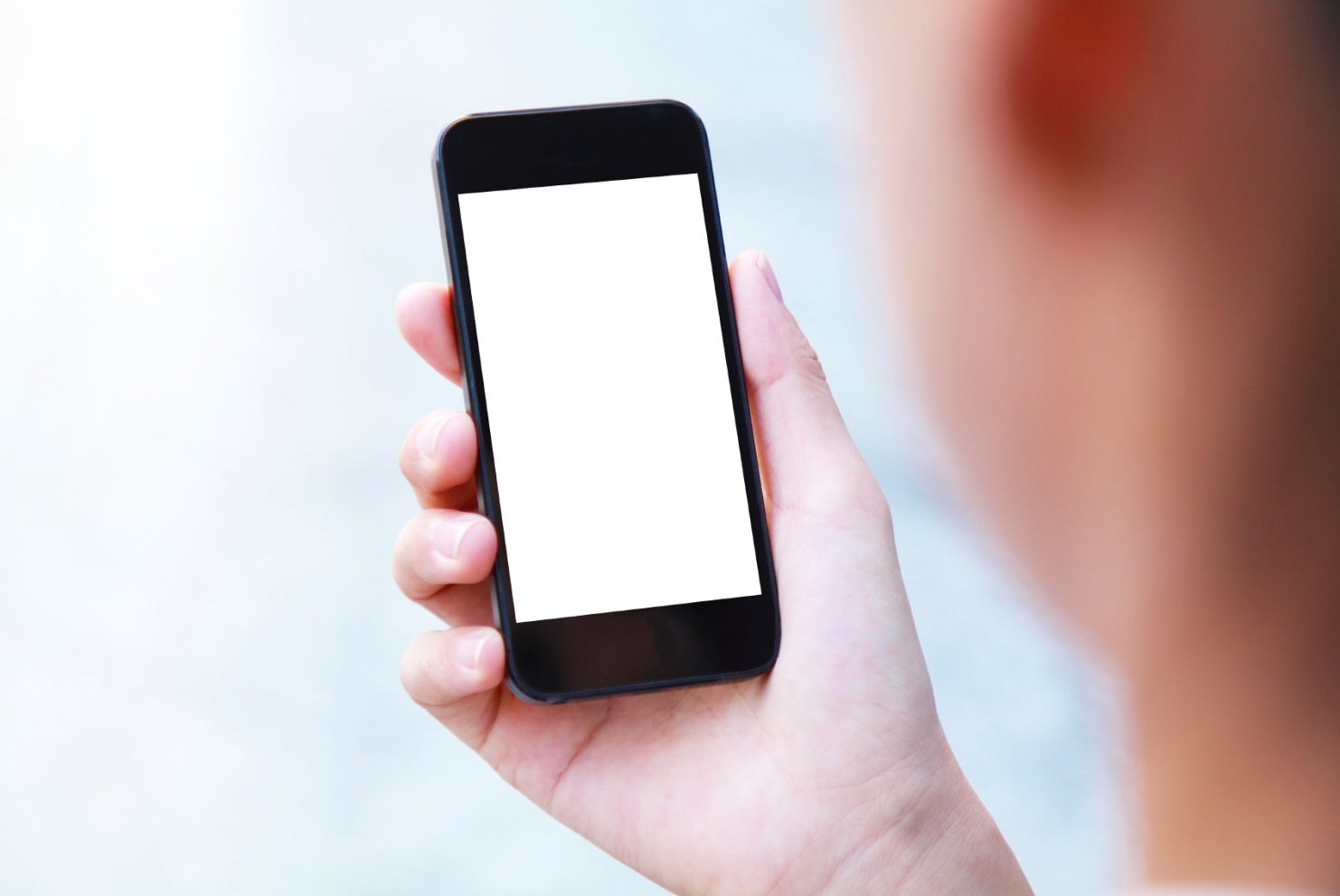 GPS tracking
Texting
Alerts and alarms
Photo sharing
Surveillance
Call blockers
Do You Know the Caller?
You can be tricked into a conversation with someone you don’t know
Scammers feed off your reactions 
Listen to your instincts
If you don’t remember the caller, you’ve probably never met
Calls to 911––You Should Know
Where do 911 calls go?
Response time?
Can the emergency system locate you?
Is the system GPS enabled?
Can the emergency operator call back?
Can police provide extra patrols during open-house events or around vacant properties?
How/when should you report non-emergencies?
8 Criteria for Choosing Safety Products
Supports behavioral and cultural change
Designed for prevention
Rooted in behavioral science
Alerts emergency contacts based on proximity
Two types of alerts: uncomfortable vs. emergency
Unobtrusive––will not make legitimate prospects uncomfortable
Helps identify “red flags”
Integrated with 911
Auto Safety
Drive separately or be the driver
Keep your car in top operating condition
Store breakdown essentials in trunk 
Know where you are going
Avoid aggressive drivers or road rage situations
No texting or multitasking while driving
The average time your eyes are off the road while texting is 5 seconds (enough time to cover the length of a football field–– blindfolded)
Parking Lot Safety
Keep keys out and ready to open the car door
Unlock only the driver-side door
Check the back seat
Lock all doors immediately upon entering and get moving
Keep car keys on a separate key ring from house and office keys
More Safety Tips
Know who is calling
Keep your cell phone ready to use
Personal location devices––GPS wearables
Know where you are going
Roadside service
Cold weather essentials
Stalking is a predatory crime
Module 2: Your Office Safety Team
Safety: An Essential Business System
Think about safety as an essential business system
Safety systems remind us to apply precautions consistently
Safety Systems = Professionalism
Safety systems demonstrate your professionalism.
Prospective clients will appreciate and respect you for taking steps to ensure everyone’s safety.
Assessing Our Safety Best Practices
Strengthen your office safety culture
Best practices must be adopted and followed by everyone
Inconsistency could be seen as discriminatory
Everyone or no one?
On your own
A Special Message For Men
Men may underestimate the possibility of becoming crime victims
Ignoring safety precautions puts others at risk
Planning Our Safety Strategies
Find out what agents and employees do day-to-day
Use the checklists in this manual to take stock
Smartphone Safety Checklist 
Agent’s Property-Showing Safety Checklist 
Open-House and Model-Home Safety Checklist 
Listing Appointment Safety Checklist
Tap into the online REALTOR® Safety program resources at www.nar.realtor/safety
Every Day Is Safety Awareness Day
Talk about safety
Share what you have learned
Help your colleagues stay safe
Safety as Teamwork
Use the Buddy System When
The property is vacant
There is poor cell phone service at the property
You have an uncomfortable feeling prior to the appointment
You haven’t closed a deal in a while
A medical emergency may occur
Office Policy on Weapons
Work with an attorney to develop an office policy
Weapons policies should cover:
State laws regarding concealed carry
Licensing and registration requirements 
Storage in or near office premises 
Transportation in vehicles 
Employers cannot require employees to carry a weapon
REALTOR® Safety Network
REALTOR® Safety Alerts via social media when a physical or cyberthreat to REALTORS® warrants national attention
Widespread threat affecting REALTORS®
REALTOR® or an immediate family member is missing, and the family seeks assistance
Fraudulent use of association name or the names of its programs
Alerts issued via Facebook.com/nardotrealtor and other social media, communications directors, and AEs
Report an incident at www.nar.realtor/safety/realtor-safety-alert-submission-form
Active Shooter Situation
Three choices for action:
Run to a place of safety
Hide and deny access
Fight––the last resort

Choose the best option andcommit to taking action
Role of Law Enforcement
First task is to end the incident
May have to pass up injured
Follow law enforcement instructions
Keep your hands visible and empty with fingers spread
Don’t yell, scream, or point
More Safety Tips
Office distress code (e.g., “I’m going to the bank”)
Keep your ID handy
Working alone––keep doors locked
Sign out and in
Module 3: Safety With Buyers
First Meetings
CITO––Come Into The Office
Standard office policy
Prospect Identification Form 
Photocopy the ID and attach it to the form
Snap a photo of the prospect’s ID and send it to the office
Be wary of email contacts who refuse to provide a full name
Equal Professional Services
Procedures or forms used to collect information from prospects must be applied consistently
Inconsistent application could be viewed as discriminatory

REALTORS® shall not deny equal professional services to any person for reasons of race, color, religion, sex, handicap, familial status, national origin, sexual orientation, or gender identity. 
National Association of REALTORS®, Code of Ethics, Article 10
Background Checks? Yes or No?
No national database with complete and accurate criminal records
Inconsistent classification and delayed reporting
Percentage of crimes reported
46% robberies
37% simple assaults
52% aggravated assaults
33% rape and sexual assaults
Who Knows Your Location?
Office should know your property showing itinerary
Take a showing buddy
Calls and alerts
Call or text the office to confirm your arrival 
Ask for a call back 
Set an alarm
Ask the prospect to step outside while you secure the property
Notify office when showing is finished and state where you are going next
Distress Codes
Secret word or phrase to signal danger (e.g., “Could you email me the easement file?”)
What code words do you use?
Arriving at the Property––Prepare the Home
Turn on all the lights 
Open drapes and blinds
Unlock exterior doors 
Open interior doors
Open garage door
Clear obstructions 
Put away dangerous objects 
Position surveillance cameras
Setting the Tone
How and where you greet the arriving prospect 
Set an authoritative and in-control tone
Maintain a social distance of about 5–7 feet from a prospect
Risky Locations
Bedrooms and bathrooms 
Closets and pantries
Out buildings
Garages
Basements
Stairs
Prospect goes up or down the stairs first 
Maintain a four-stair difference
Prospect moves away from the top or bottom of the stairs before you complete the ascent or descent
Keep a grip on the handrail
Showing Vacant Properties
Learn the house before you show it
Squatter inside? Leave immediately and call the police.
Angry former homeowner? Apologize for the disturbance and leave.
 Call lender, asset management company, or listing agent
Meet the neighbors
No after-dark showings
Commercial  Properties
Schedule showings of vacant commercial sites during daylight hours
Thick walls and remote locations may interfere with cell phone reception
Showing a Property After Dark
Ineffective way to show a property
Turn on all lights as you go through 
Open all shades, curtains, or blinds
Advise your supervisor of the appointment time 
Take a showing buddy
Red Flags
Is an attack imminent?
Predator “testing the waters” 
Attempt to isolate the victim 
Escalation from professional to personal
Invasion of body space
Uninvited touching
Personal questions
Body Language
Looking out the window
Lack of eye contact
Hands in the pockets 
Cool weather clothing in warm weather
Dilated pupils
Changes in breathing or facial expression
Visible veins 
Wiping hands 
Fidgeting
Verbal Signals
More interest in you than in the house
Issuing orders 
Asking you to move closer
Sharing excessive personal information
Suggestive language that is too familiar or intimate
Inappropriate compliments
Speaking louder, faster, or in a sharper tone
More Safety Tips
Quick exit
Carry essentials only
Take a photo
Check your surroundings
Lock up
Use your car key fob
Don’t say vacant
Wear flat-heeled shoes
Evaluate the risk
Module 4: Safety with Sellers
Listing Appointment Safety
Could be a lure
Who referred the caller?
Check out the property, prospect, and  neighborhood 
Use the Evaluate, Assess, React Worksheet
Watch for “red flags”
If it doesn’t feel right, leave immediately
Showing Safety for Sellers
Include seller safety awareness in listing presentation
Provide tips and suggestions for safeguarding valuables and information
Caution that other agents may not take the same precautions
Staging for Safety
Remove obstacles
Secure or temporarily remove pets 
Safeguard valuables, personal information––credit cards, bills, checkbooks, mail, bank statements, family photos, and schedules
Lock up firearms, ammunition, weapons, and knives, including the kitchen knife block
Increase security while on the market
Open House and Model Home Safety
No opportunity to screen prospects
Model homes in isolated locations
Use the buddy system
Familiarize yourself with the property––inside and outside
Keep office, family, or a friend informed of your whereabouts and schedule
Before the Open House
Carry only essentials
Familiarize yourself with the house and note confined areas to avoid
Plan two escape routes
Unlock the deadbolt locks for quick access to the outside
Check around the outside of the house 
Keep basement and garage exits locked from inside 
Check mobile phone strength and signal 
Complete safety routine before admitting any visitors
Visitor Sign-in
Require sign-in 
Ask for identification
State in publicity that identification is required
Maintain separate sign-in and registration lists at model homes
Closing Up
Most vulnerable time––never assume the home is vacant 
Ask for help from a colleague, friend, or family at closing time
Inform a contact when you begin closing
Lock front door first 
Check all window locks
Go from the top floor to the bottom and the back to the front, locking the doors behind you
Check the backyard and garage
Photograph and Virtual Tours
Virtual tours can be used to case a home 
Items that will be removed for showing should be kept out of sight when shooting a video tour
Geotagging
Embeds GPS metadata with digital photos
Location data posted with photo
Disable metadata on phones, cameras, but not GPS location tracking
More Safety Tips
Warn owners (and children) not to show their home by themselves
Know the agent
Lock up personal information
Lock up prescription medicines
Take a tour from a “stranger’s viewpoint”
Protect children’s identity
Identification required
Inform neighbors
Control open house traffic
Watch out for the “white glove” test
Perform post-showing check
Place a “not for rent” sign in the window
Increase surveillance
[Speaker Notes: Watch out for the “white glove” test: Do open house visitors run their fingers along the tops of windows like they are testing for dust? This could be a ploy to unlock a window for later entry and theft.]
Module 5: Internet Safety
Email Security
Not a secure communication channel
How many emails do you receive every day?
Every email passes through 3rd-party servers 
No control after it’s sent
Most serious security threats originate from human behavior
Just One Click!
One click on a “phishy” website or email can:
Result in a data breach that exposes confidential client, customer, and employee information
Unleash malware, viruses, worms, Trojan horses, spyware, and/or ransomware
Most viruses and malware infect computers when users click on links or fall for scams
Interconnections between people and devices increase the risks exponentially
Phishing
Spear phishing:Involves targeting a specific victim (e.g., accountant or personnel employee)
Whale phishing: Targets “big-fish” victims in upper levels of a company
Angler phishing: Targets social media users
Typo squatters: Rely on mistyped URLs or titles of websites
Wire Fraud
Combines phishing with wire transfer fraud
Urgent email impersonates the real estate professional or others (loan officer, accountant, attorney, contractor, etc.)
Asks for quick wire transfer to the scammer’s account to secure the transaction
Wired funds withdrawn and account closed before fraud is discovered
Use Your Tech Smarts
Don’t click on links or open attachments from unknown senders
Be suspicious of anonymous e-cards
Verify the requestor’s identity and query independently before sharing confidential information
Watch for tipoffs in phishing emails 
Look for https: in the URL 
Secure passwords and password manager
Avoid unsecured networks
Adjust privacy settings
Smart Passwords
Purpose: slow down and discourage hackers 
Social media profiles can make guessing easy
Secure passwords:
Random combinations
Acronyms
Picture, Action, Object (PAO)
www.howsecureismypassword.net
Use a password management app
Five Best Practices
Take stock
Scale down
Lock it
Pitch it
Plan ahead
Free Data Security Toolkit at www.nar.realtor/data-privacy-security/nars-data-security-and-privacy-toolkit
More Safety Tips
Practice safe online shopping
Shield your computer from viruses
Rules of thumb for scaling down client data
Download a free data security toolkit
Module 6: Safety for Your Home and Family
Are You Oversharing?
Target for identity theft, phishing, and even stalking
Details about relationships, family matters, or personal dramas
Rants and emotional venting
Embarrassing photos of yourself or others
Photos of restaurant meals or spa and salon appointments 
Photos of your children and information about their activities
Vacation photos while away from home 
The Internet is forever
Social Media Safety
Keep business and personal separate
Watch what you say
Use privacy controls
Control friend requests
Don’t reveal too much information in profiles
Tweets are forever
Identity Theft
First line of defense: Vigilance and caution
Use secure https: connections
Look for the padlock icon in URL field
Check bills and statements
Cleaning Up Identity Theft
Place a fraud alert at one of the three credit bureaus:
Equifax
Experian
TransUnion
Order credit reports from all three bureaus
Create an Identity Theft Report
Trash or Treasure
Shred any documents with personal information:
Unwanted credit card applications
“Convenience checks" 
Credit card receipts and statements
Outdated financial records
Remove address labels from shipping boxes before discarding
Child Identity Theft
Fast-growing area of identity crime
May not be discovered for many years
Tip-offs:
Unpaid balances from collection agencies
Credit card and loan offers addressed to child
Warning pop-up when e-filing your taxes and listing child as a dependent 
IRS notification stating that your child owes taxes
Create a credit report for the child and place a freeze on it
Interactive toys and baby monitors can be accessed by hackers
Safety at Home
Install security cameras, motion sensor outdoor lights, smart doorbell, and smart locks
Get to know your neighbors
Check in with family and friends
Keep the garage closed and secured
Keep trees and bushes trimmed
More Safety Tips
Keep your profile photo professional
Keep personal profiles private
Check security of doors and locks (and change locks if necessary)
Keep track of keys
Monitor your financial accounts
Thank you for participating in this course!